Informacinės technologijos
Tekstinių dokumentų kūrimas, tvarkymas ir spausdinimas
Pamokos uždavinys
Struktūrinių sąrašų sudarymas. 
Savarankiškai atlikti 5 užduotis.
Kartojimo užduotys 1
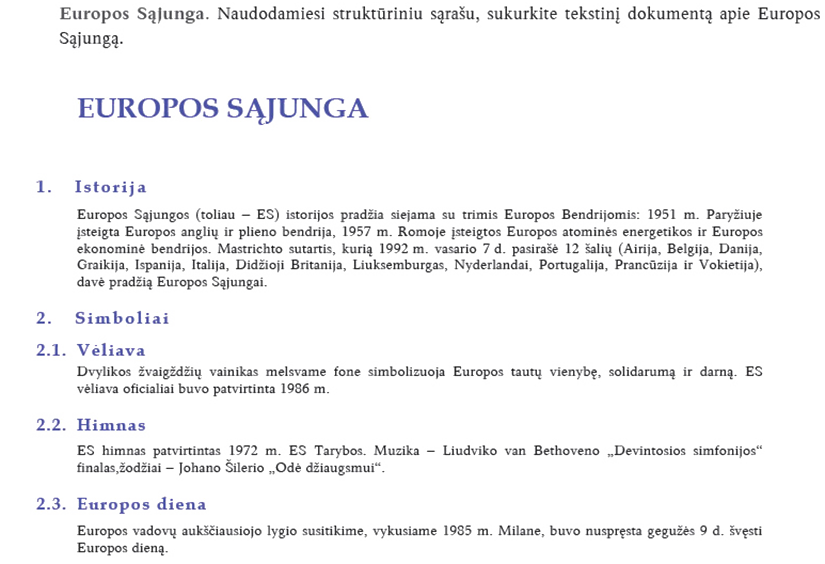 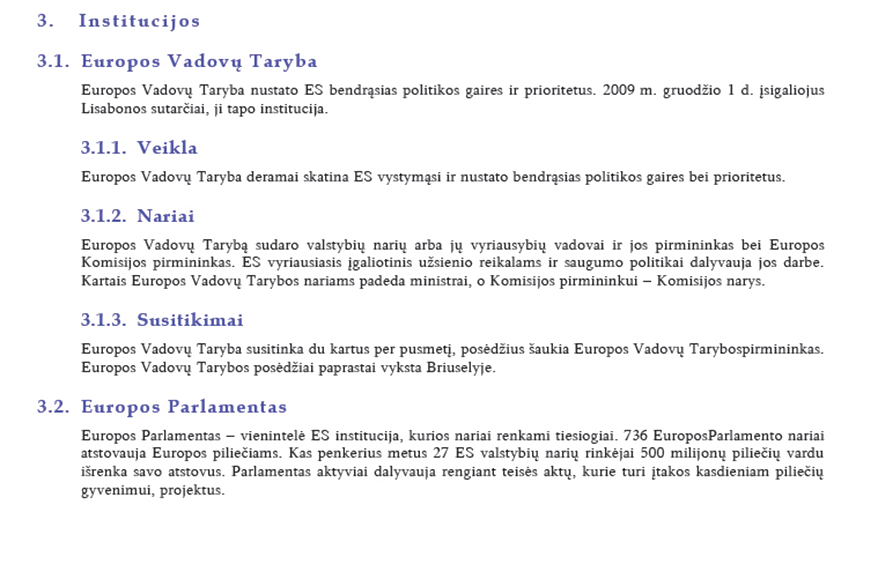 Kartojimo užduotys 2
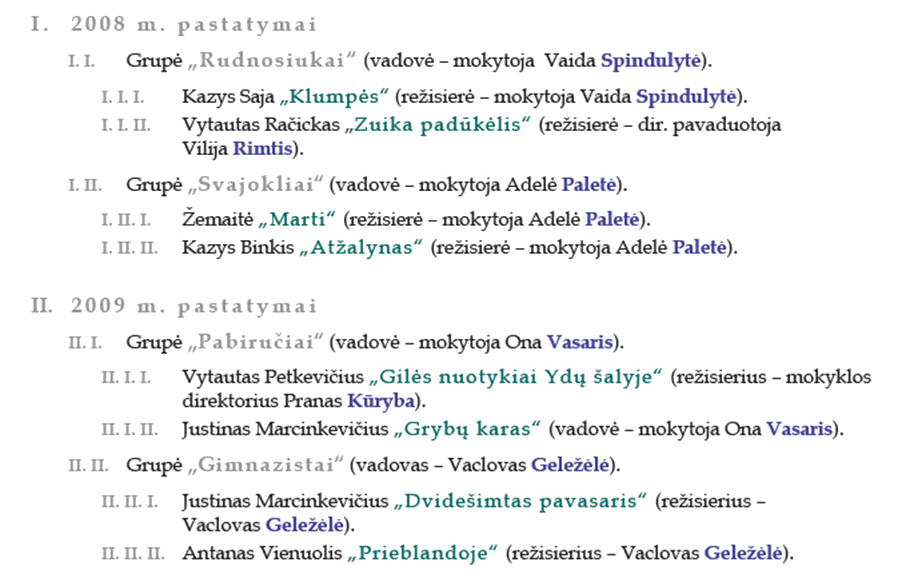 Kartojimo užduotys 3
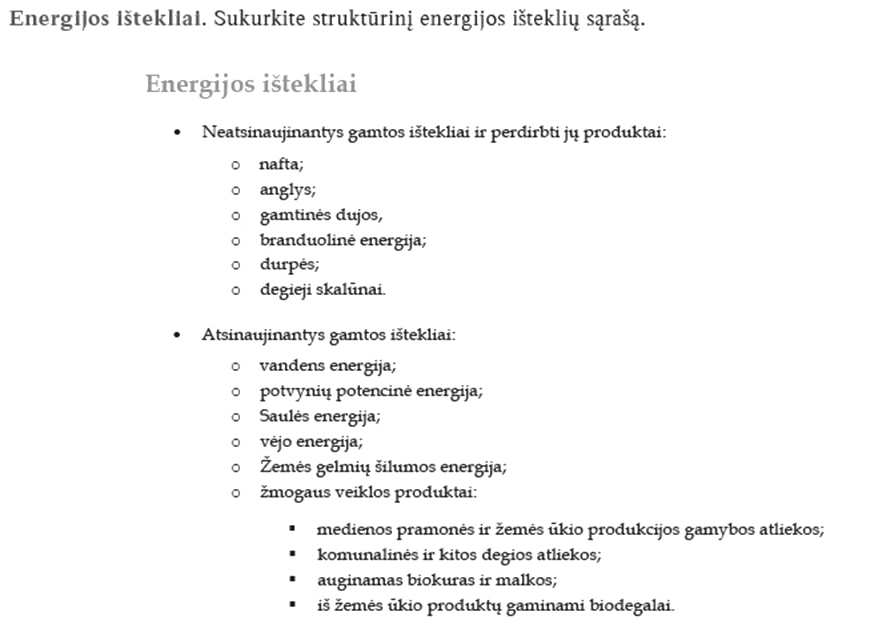 Kartojimo užduotys 4
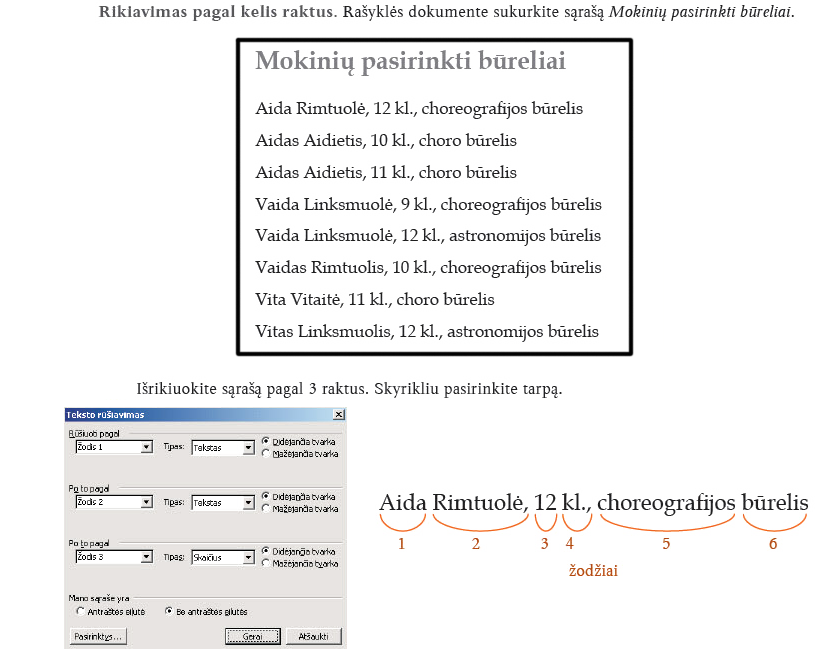 Kartojimo užduotys 5
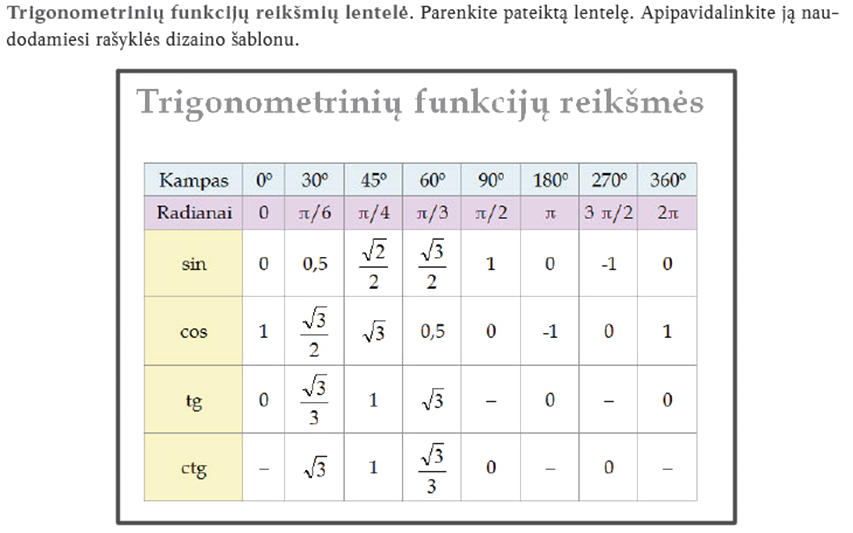 Kartojimo užduotys 6
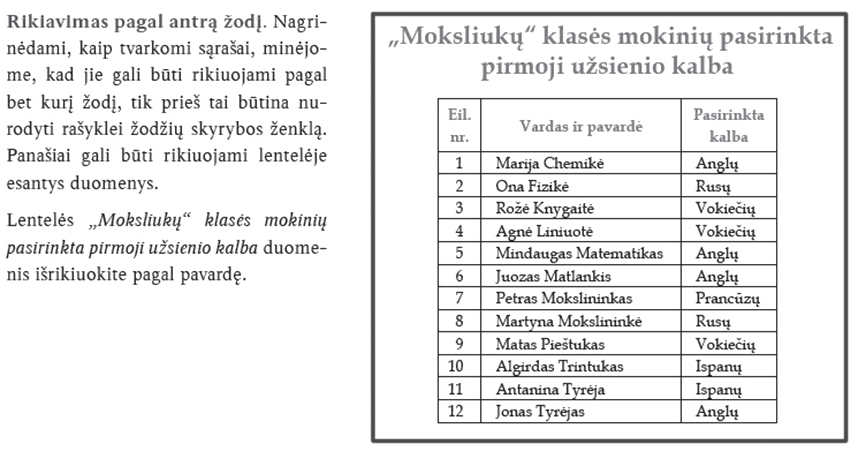